FA
FR
FA
FR
v steigt
FG
FG
FG = FR + FA

v bleibt gleich
FG > FR + FA
FG = Gravitationskraft
FG =   mg
FR = Reibungskraft
FR = - fv
Reibungskoeffizient f
FA = Auftriebskraft
Spezifisches Volumen     [ cm3/g]
FA= - m     ρM g
Im Käftegleichgewicht gilt: Fgesamt	=  FG +  FR + FA           = 0
                                                         	= - fv + mg – m         g = 0
Sinkgeschwidigkeit
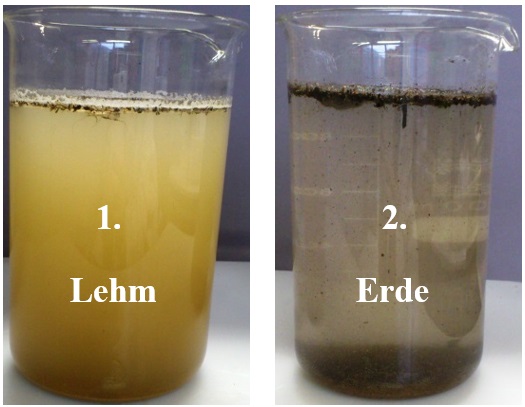 ω
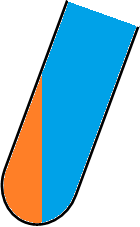 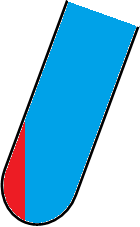 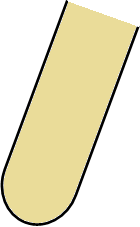 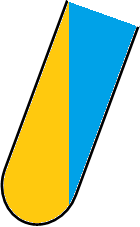 x
t=0
t=1
t=2
t=3
Drehachse
Sedimentations-
koeffizient:
ω = Rotationsgeschwindigkeit
 x  = Teilchenabstand
	      zur Rotationsachse
 
 

 D = Diffusionskoeffizient
 k  = Boltzmann-Konstante
Reibungskoeffizient:
Stokes-Einstein-Beziehung:
m = n · M  und  k  = n · R
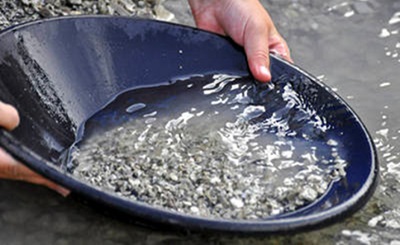